الدكتورة ديمه فايق طه أبو لطيفة
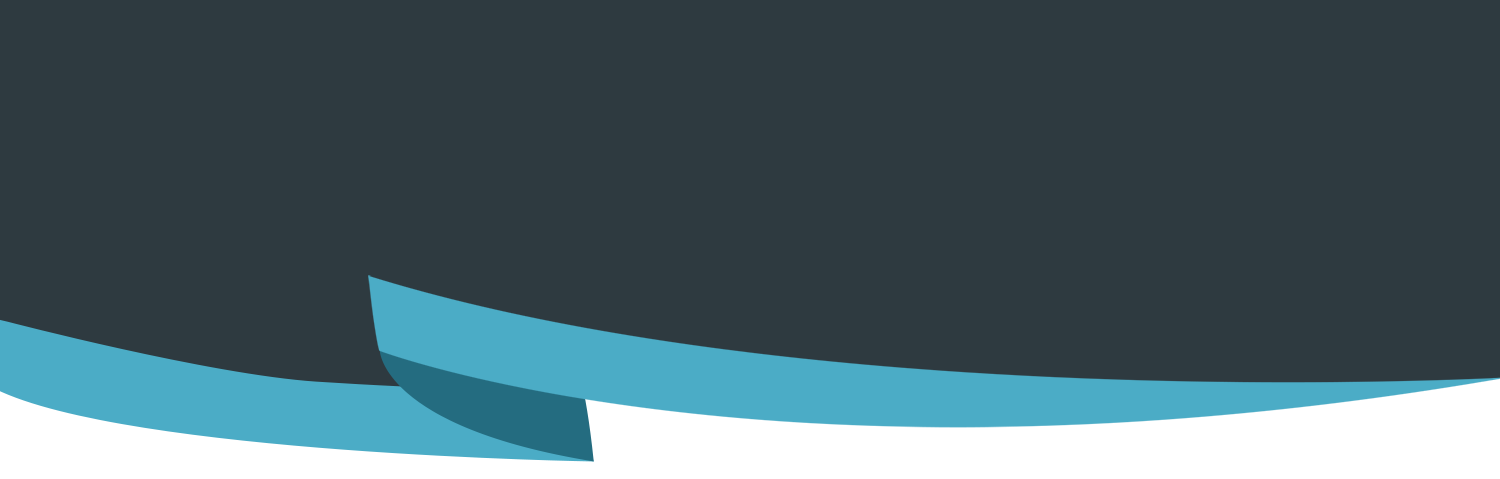 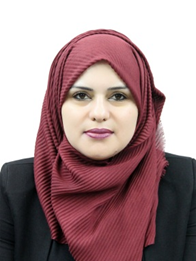 فلسطين- محافظة أريحا
+972 59-496-2253
 
Dema_latifa@outlook.com
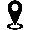 أستاذة جامعية وباحث علمي
دكتوراه في العلوم الاسلامية
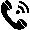 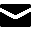 المهارات الشخصية
خبرات العمل

خبـرات العمـلتعمل محاضرة في جامعة الاستقلال/ أريحا- فلسطين/ 2016 حتى الآن.
•عملت محاضرة بدوام جزئي في جامعة الاستقلال/ أريحا- فلسطين/ 2014م- 2016م.
•عملت معلمة تربية إسلامية في مدرسة بنات أريحا الثانوية / أريحا- فلسطين/ 2009م- 2016م.
•عملت نائب رئيس قاعات امتحانات الثانوية العامة / أريحا- فلسطين/ 2013م- 2015م.
•عملت معلمة تربية إسلامية ولغة عربية – مدرسة الراهبات الفرانسيسكانيات / أريحا- فلسطين/ 2006م- 2009م.
الباحثة ديمه فايق طه أبو لطيفة ، ولدت في فلسطين عام 1981، متزوجة ولديها ولدان وبنتان ، مقيمة في فلسطين- محافظة أريحا، تخرجت من المرحلة الثانوية من مدرسة بنات البيرة الثانوية / رام الله / فلسطين عام 1999م، ثمّ التحقت لمرحلة البكالوريوس بجامعة القدس المفتوحة/ أريحا/ فلسطين ، وتخرجت منها عام 2007م، بعد ذلك التحقت لمرحلة الماجستير من جامعة القدس أبو ديس/ القدس/ فلسطين وتخرجت منها عام 2013م، ثمّ التحقت لمرحلة الدكتوراة بجامعة السلطان زين العابدين/ ترنجانو/ ماليزيا.
Researcher Dima Fayek Taha Abu Latifa, born in Palestine in 1981, married with two sons and two daughters, residing in Palestine - Jericho Governorate, she graduated from high school from Al-Bireh Girls Secondary School / Ramallah / Palestine in 1999, then she joined the bachelor's stage at Al-Quds Open University / Jericho/Palestine, and I graduated in 2007, after that I joined a master’s degree from Al-Quds University Abu Dis/Al-Quds/Palestine and graduated from it in 2013, then I joined the doctorate at Sultan Zain Al-Abidin University/Terengganu/Malaysia.
المهارات المهنية
نبذة خاصة
التأليف
80%
كتابة البحوث
90%
القراءة
70%
الندوات
70%
اللغـات
العربيـة
90%
الإنجليزيـة
50%
الإهتمامـات والهوايـات
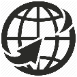 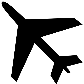 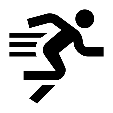 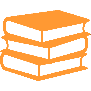 الرياضـة
الأنترنـت
السفــر
القراءة
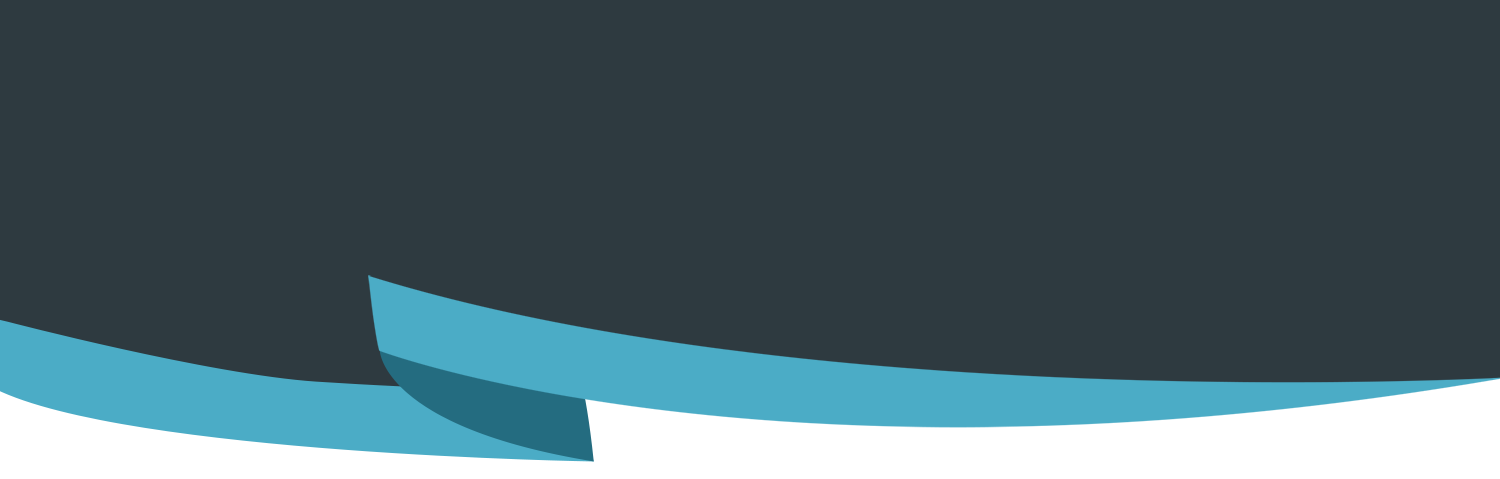 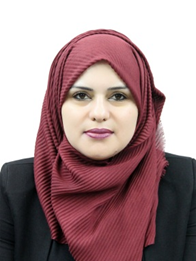 ا م د  ديمه فايق طه أبو لطيفة
البحوث المنشورة
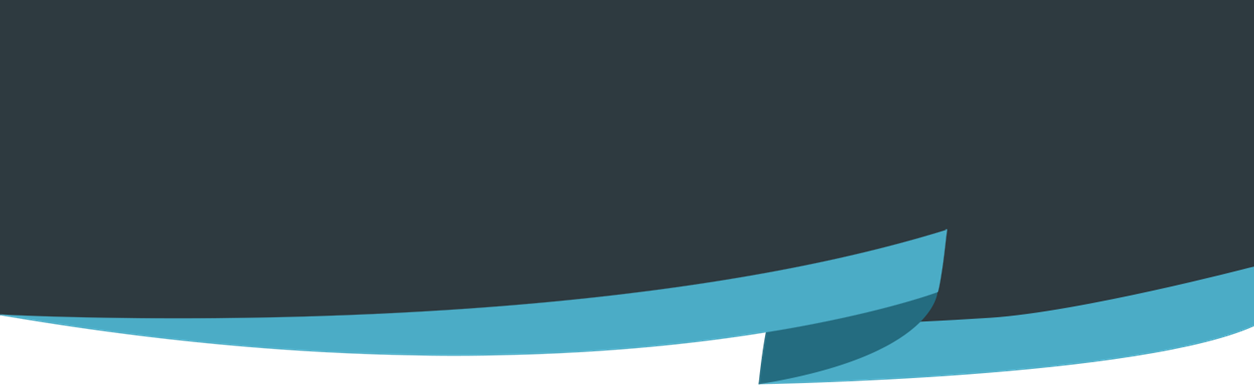 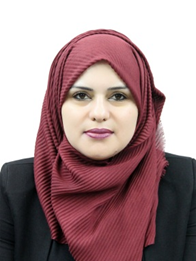 ا م د  ديمه فايق طه أبو لطيف
المؤتمرات
• المشاركة بورقة بحثية بعنوان" المرأة والمشاركة السياسية في ضوء القرآن الكريم " في مؤتمر SQ/2018،  المقام في جامعة السلطان زين العابدين، ترنجانو، ماليزيا، بالاشتراك مع الدكتورة سيتي فاطمة بنت صالح.
• المشاركة بورقة بحثية بعنوان دور مواقع التواصل الاجتماعي في بناء خطاب الكراهية وأثرها على الأمن المجتمعي (دراسة ميدانية على عينة من الجمهور الفلسطيني) في مؤتمر Iprc/2019، المقام في جامعة السلطان زين العابدين، ترنجانو، ماليزيا، بالاشتراك مع الدكتورة سيتي فاطمة بنت صالح والدكتور مصطفى الخياط .
• المشاركة بورقة بحثية بعنوان ممارسات التغيير لدى قيادات مؤسسات التعليم العالي للارتقاء بأداء المرأة الفلسطينية ،في مؤتمر المرأة والتعليم العالي ،  المقام في الجامعة الإسلامية غزة، فلسطين .
• المشاركة بورقة بحثية بعنوان تأثير توظيف الذكاء الاصطناعي على تطوير العمل الإداري في ضوء مبادئ الحوكمة ( دراسة ميدانية على الوزارات الفلسطينية في محافظة غزة، المؤتمر الدولي الأول لتكنولوجيا الإدارة ةالمعلومات (ICITB2020، جامعة غزة بالتعاون مع جامعة العلوم الماليزية ، 14/7/2020م
• المشاركة بورقة بحثية بعنوان دور الشريعة الإسلاميةفي مكافحة الفساد الإداري وسبل الوقاية منه، المؤتمر العلمي الثالث في الفقه والسيرة ،جامعة العلوم الإسلامية الماليزية” USIM”  ، كلية الشريعة والقانون. 18/نوفمبر /2020.
• المشاركة بورقة بحثية بعنوان دور المنظمات الأهلية في تمكين المراة الفلسطينية لمناصب القيادية وسبل تطويرها، المؤتمر الدولي العلمي المحكم الموسوم : قضايا المرأة الفلسطينية بين المقاربة الدولية والوطنية ، جامعة غزة، 24/نوفمبر /2020م. • المشاركة بروقة بحثية بعنوان دور البرامج التدريبية في تشكيل القيم الإسلامية في حياة المرأة الفلسطينية من منظور التنمية البشرية، المؤتمر العلمي الدولي الثاني قراءات معرفية في العلوم الانسانية والاجتماعية ، جامعة دهوك، كردستان العراق. 14/9/2021م. دور البرامج التدريبية في تشكيل القيم الإسلامية في حياة المرأة الفلسطينية من منظور التنمية البشرية
التجديد في الخطاب الديني لحركات الإسلام السياسي بين الأيديولوجيا والبراغماتية حركة النهضة في تونس أنموذجا. المؤتمر العلمي الثالث للعلوم الاجتماعية 24-28-11-2021 تركيا.
- المشاركة في المؤتمر العلمي الثالث للعلوم الاجتماعية 24-28-11-2021 تركيا. التجديد في الخطاب الديني لحركات الإسلام السياسي بين الأيديولوجيا والبراغماتية حركة النهضة في تونس أنموذجا.